Comparatives
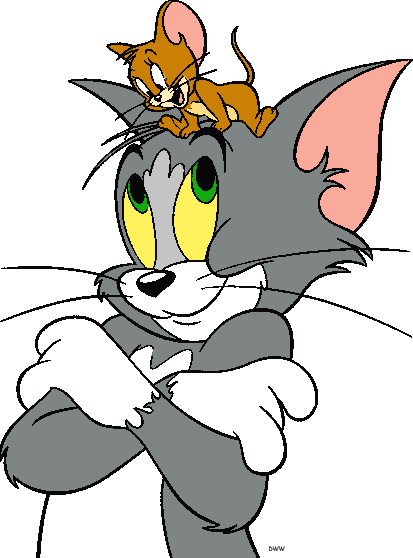 What do you think? Answer the questions.
Who is smaller?
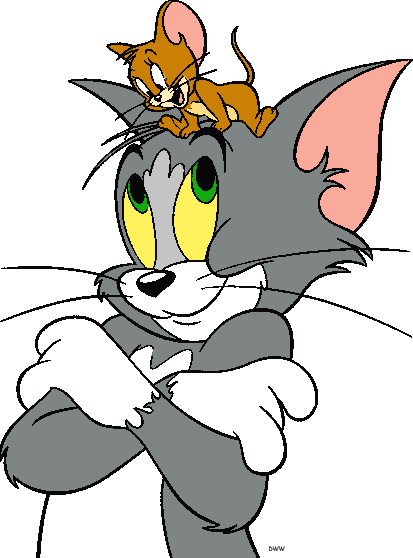 Jerry is smaller than Tom.
What do you think? Answer the questions.
Who is taller?
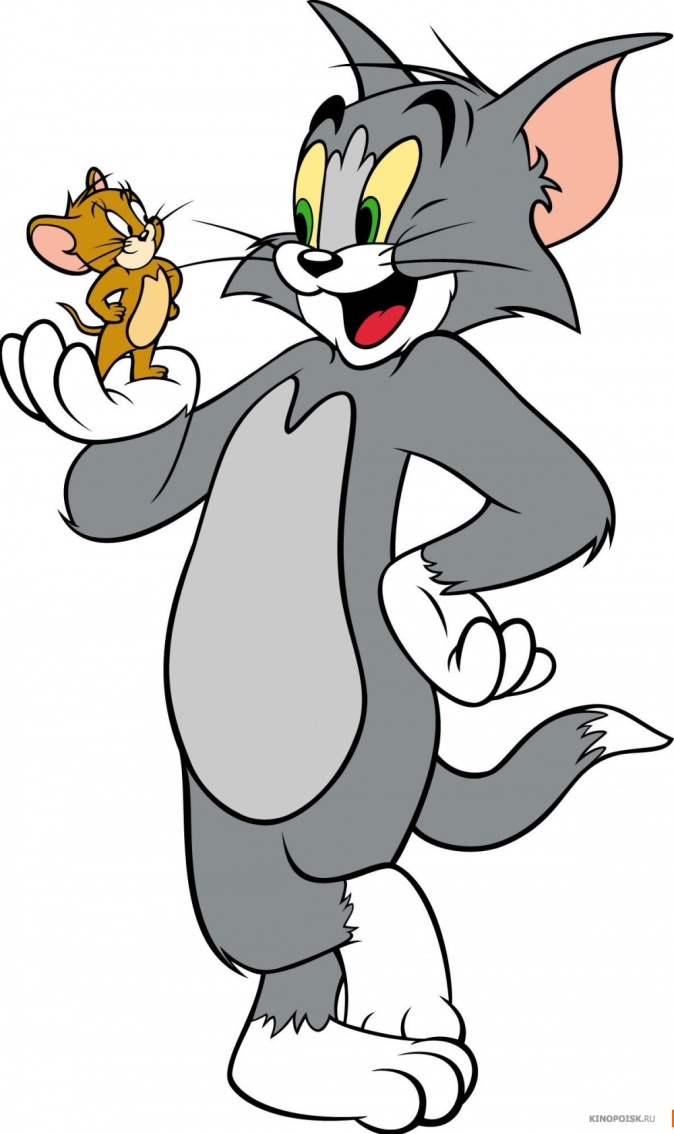 Tom is taller than Jerry.
What do you think? Answer the questions.
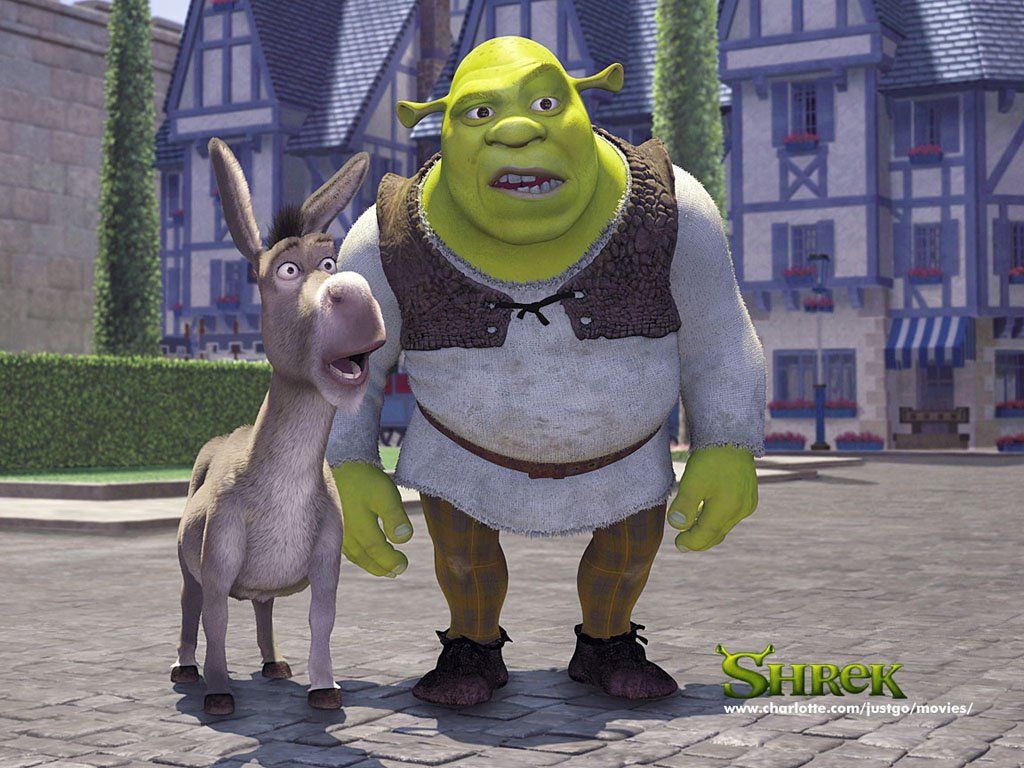 Who is bigger?
Shrek is bigger than Donkey.
What do you think? Answer the questions.
Who is more beautiful?
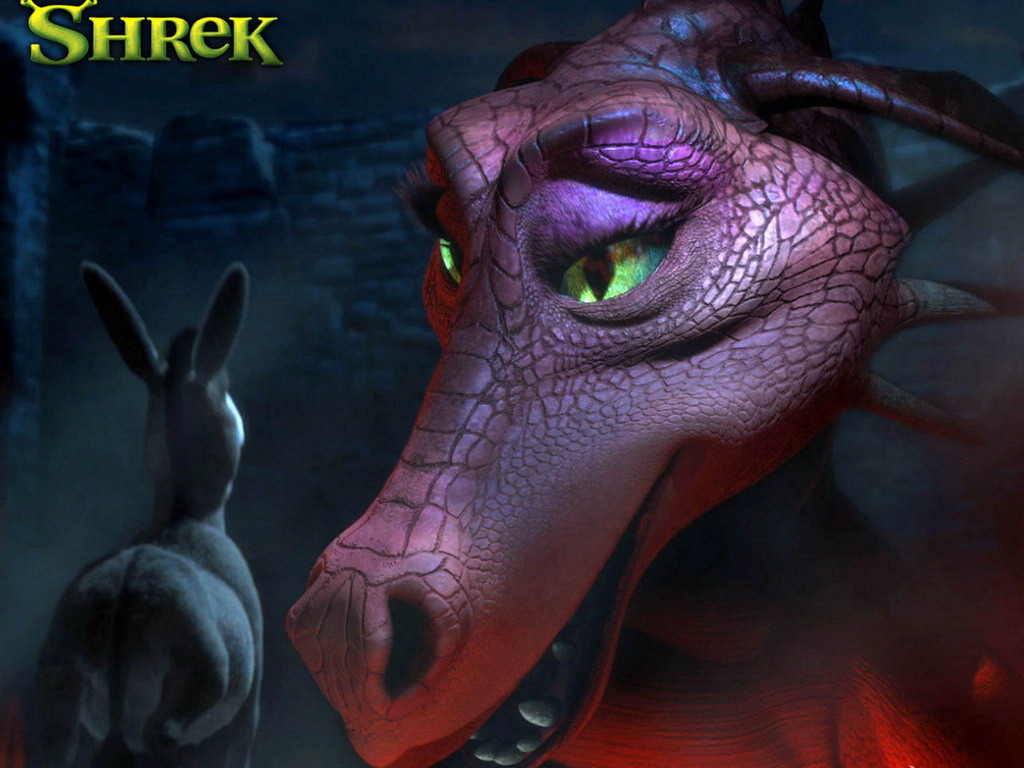 Dragon is more beautiful than Donkey.
What do you think? Answer the questions.
Who is hungrier?
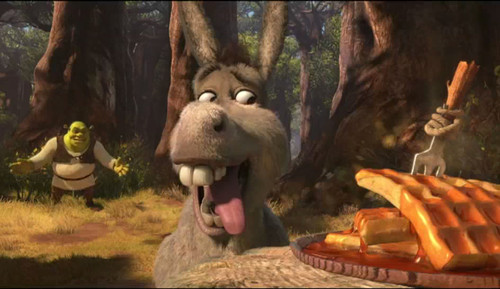 Donkey is hungrier than Shrek.
What do you think? Answer the questions.
Which car brand is more expensive?
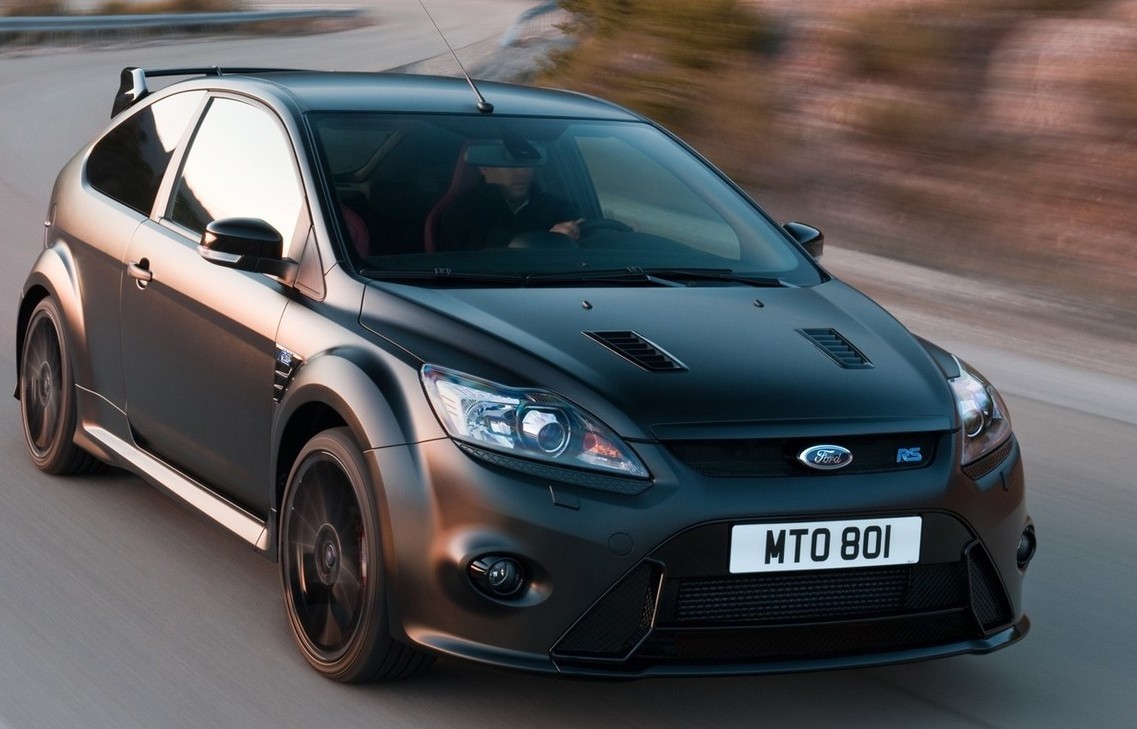 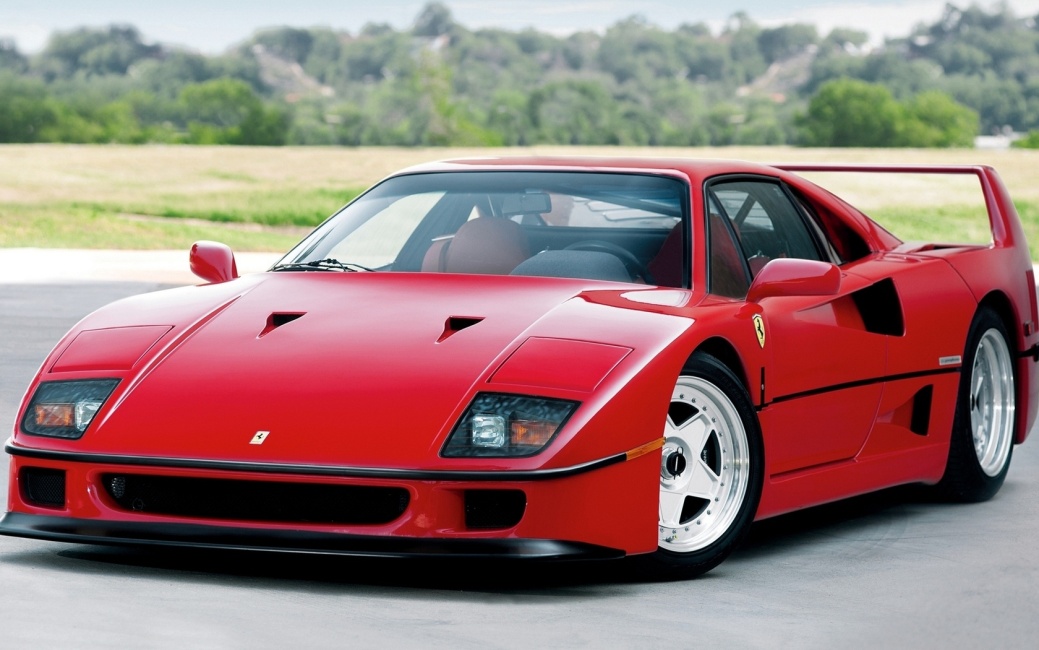 Audi is more expensive than Ford Focus.
bigger
slow
hot
little
less
worse
good
more attentive
dirty
dirtier
nicer